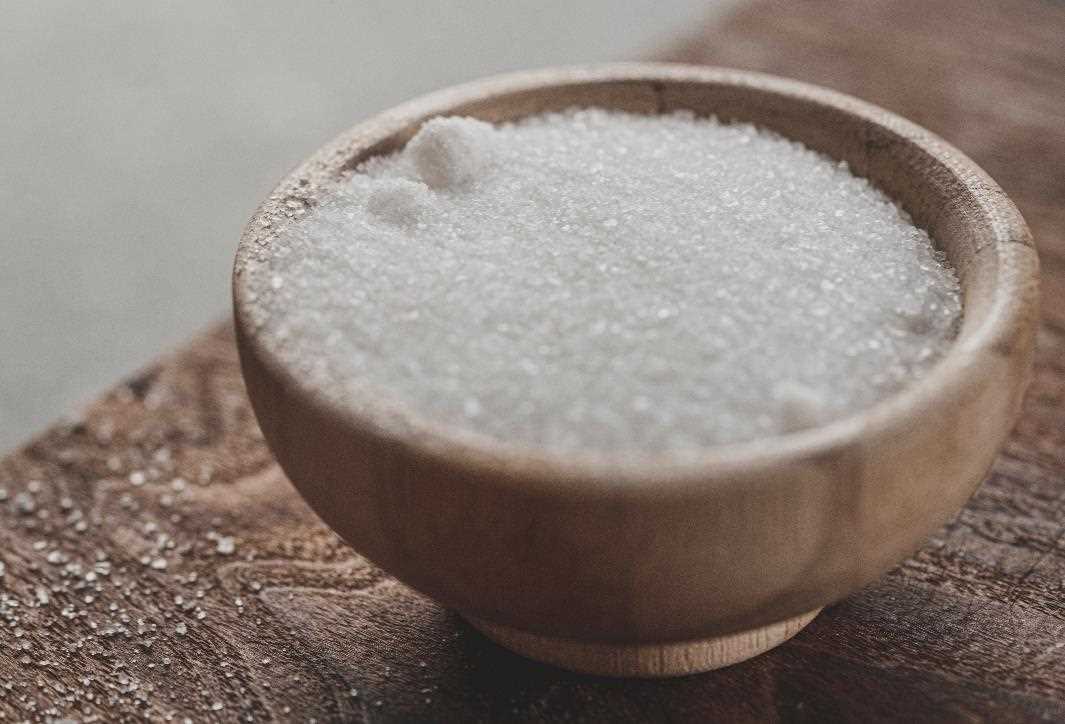 slidesppt.net
SUGAR
Free Templates
Insert the Sub Title of Your Presentation
[Speaker Notes: slidesppt.net]
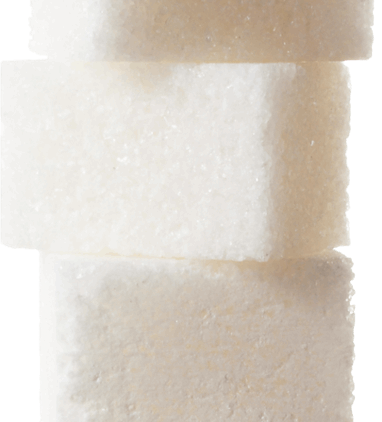 Section Break
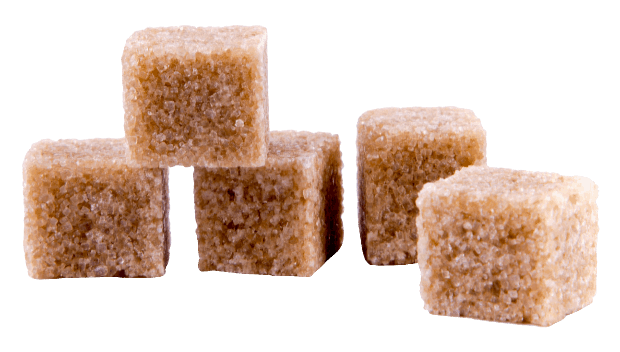 Insert your subtitle here
INFOGRAPHIC
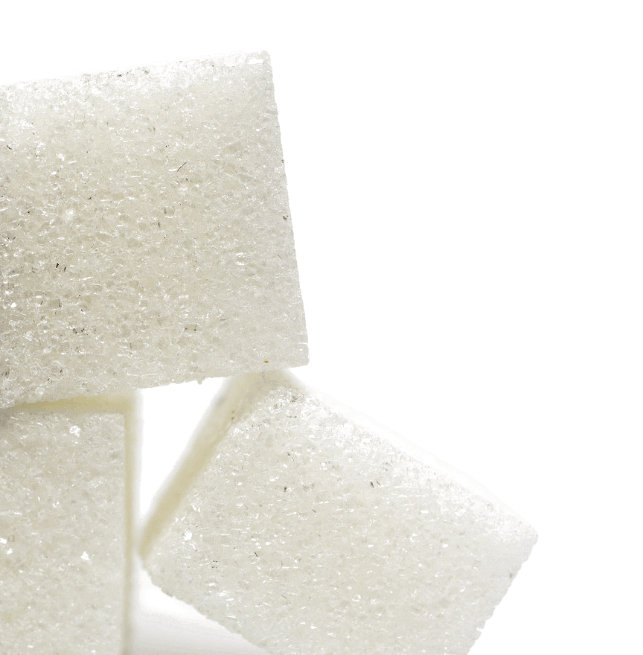 Get a modern PowerPoint  Presentation that is beautifully designed.
Get a modern PowerPoint  Presentation that is beautifully designed.
Get a modern PowerPoint  Presentation that is beautifully designed.
Get a modern PowerPoint  Presentation that is beautifully designed.
AGENDA
[Speaker Notes: slidesppt.net]
Infographic Style
Name Here
Name Here
Get a modern PowerPoint  Presentation that is beautifully designed. You can simply impress your audience and add a unique zing and appeal to your Presentations.
Get a modern PowerPoint  Presentation that is beautifully designed. You can simply impress your audience and add a unique zing and appeal to your Presentations.
CHIEF CHEF
CHIEF CHEF
2015
2016
2017
2018
2019
TIMELINE INFOGRAPHIC
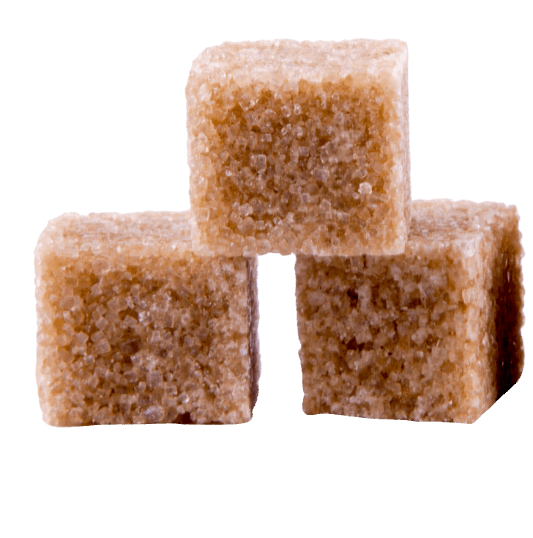 EASY TO CHANGE COLORS, PHOTOS.
EASY TO CHANGE COLORS, PHOTOS.
EASY TO CHANGE COLORS, PHOTOS.
EASY TO CHANGE COLORS, PHOTOS.
EASY TO CHANGE COLORS, PHOTOS.
You can simply impress your audience and add a unique zing and appeal to your Presentations.
You can simply impress your audience and add a unique zing and appeal to your Presentations.
You can simply impress your audience and add a unique zing and appeal to your Presentations.
You can simply impress your audience and add a unique zing and appeal to your Presentations.
You can simply impress your audience and add a unique zing and appeal to your Presentations.
SINCE 2015
[Speaker Notes: slidesppt.net]
Infographic Style
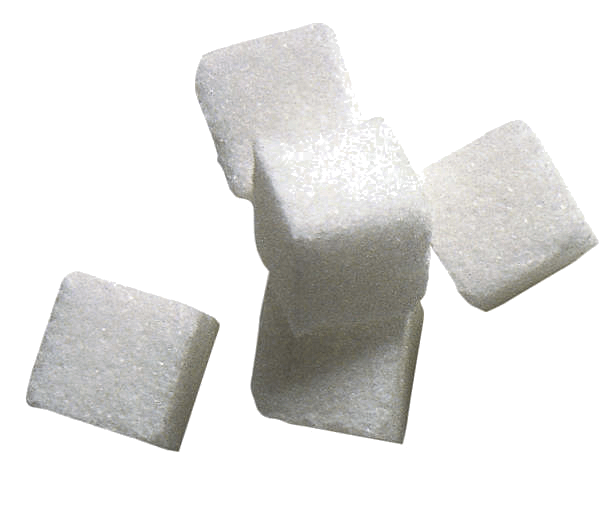 EASY TO CHANGE COLORS.
EASY TO CHANGE COLORS.
EASY TO CHANGE COLORS.
EASY TO CHANGE COLORS.
You can simply impress your audience and add a unique zing and appeal to your Presentations.
You can simply impress your audience and add a unique zing and appeal to your Presentations.
You can simply impress your audience and add a unique zing and appeal to your Presentations.
You can simply impress your audience and add a unique zing and appeal to your Presentations.
LOREM IPSUM
DOLOR SIT AMET
LOREM IPSUM DOLOR SIT AMET,
CU USU AGAM INTEGRE IMPEDIT.
ALLPPT Layout Clean Text Slide for your Presentation
You can simply impress your audience and add a unique zing and appeal to your Presentations.
Food Portfolio Presentation
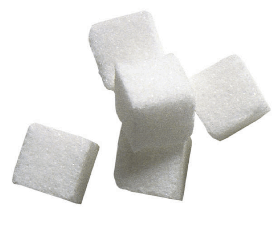 AWESOME
SLIDE
[Speaker Notes: slidesppt.net]
Infographic Style
Modern  PowerPoint  Presentation
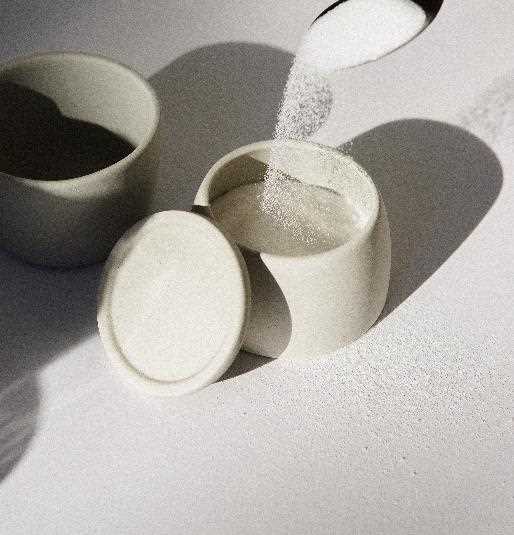 NO.1 Presentation
Get a modern PowerPoint  Presentation that is beautifully designed. You can simply impress your audience and add a unique zing and appeal to your Presentations. Easy to change colors, photos and Text.
Easy to change colors, photos and Text.
Easy to change colors, photos and Text.
Easy to change colors, photos and Text.
Easy to change colors, photos and Text.
Get a modern PowerPoint  Presentation that is beautifully designed.  Easy to change colors, photos and Text. You can simply impress your audience and add a unique zing and appeal to your Presentations. Get a modern PowerPoint  Presentation that is beautifully designed. You can simply impress your audience and add a unique zing and appeal to your Presentations.
[Speaker Notes: slidesppt.net]
Infographic Style
Content  Here
Content  Here
I hope and I believe that this Template will your Time, Money and Reputation. Get a modern PowerPoint  Presentation that is beautifully designed. Easy to change colors, photos and Text.
I hope and I believe that this Template will your Time, Money and Reputation. Get a modern PowerPoint  Presentation that is beautifully designed. Easy to change colors, photos and Text.
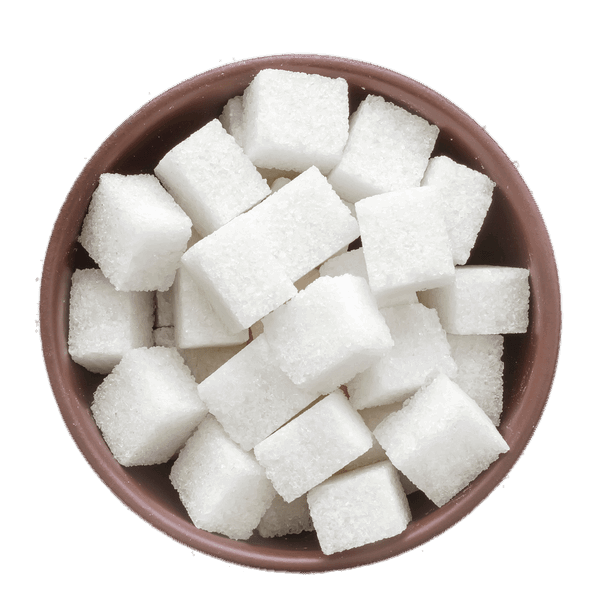 [Speaker Notes: slidesppt.net]
25%
28%
36%
Content  Here
Content  Here
Content  Here
Content  Here
You can simply impress your audience and add a unique zing and appeal to your Presentations.
You can simply impress your audience and add a unique zing and appeal to your Presentations.
You can simply impress your audience and add a unique zing and appeal to your Presentations.
Content  Here
Content  Here
[Speaker Notes: slidesppt.net]
Infographic Style
We Create Quality 
Professional PPT Presentation
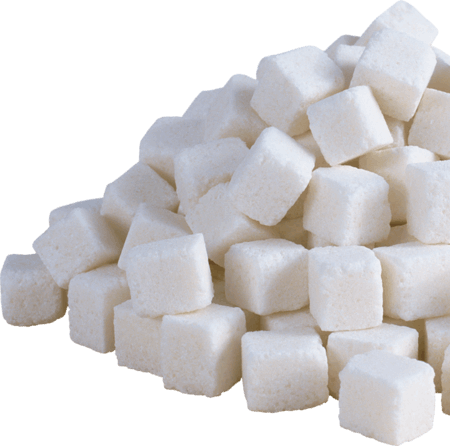 You can simply impress your audience and add a unique zing and appeal to your Presentations. I hope and I believe that this Template will your Time, Money and Reputation.
Content  Here
Content  Here
Content  Here
You can simply impress your audience and add a unique zing and appeal to your Presentations.
You can simply impress your audience and add a unique zing and appeal to your Presentations.
You can simply impress your audience and add a unique zing and appeal to your Presentations.
[Speaker Notes: slidesppt.net]
DINNER SPECIAL
Contents Title
Contents Title
Contents Title
Get a modern PowerPoint  Presentation that is beautifully designed.
Get a modern PowerPoint  Presentation that is beautifully designed.
Get a modern PowerPoint  Presentation that is beautifully designed.
Infographic Style
Your Text  Here
Your Text  Here
Your Text  Here
Your Text  Here
Your Text  Here
Your Text  Here
Get a modern PowerPoint  Presentation that is beautifully designed. Easy to change colors, photos and Text.
Get a modern PowerPoint  Presentation that is beautifully designed. Easy to change colors, photos and Text.
Get a modern PowerPoint  Presentation that is beautifully designed. Easy to change colors, photos and Text.
Get a modern PowerPoint  Presentation that is beautifully designed. Easy to change colors, photos and Text.
Get a modern PowerPoint  Presentation that is beautifully designed. Easy to change colors, photos and Text.
Get a modern PowerPoint  Presentation that is beautifully designed. Easy to change colors, photos and Text.
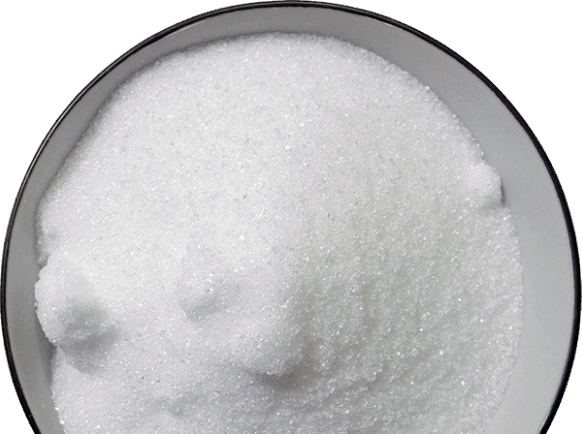 [Speaker Notes: slidesppt.net]
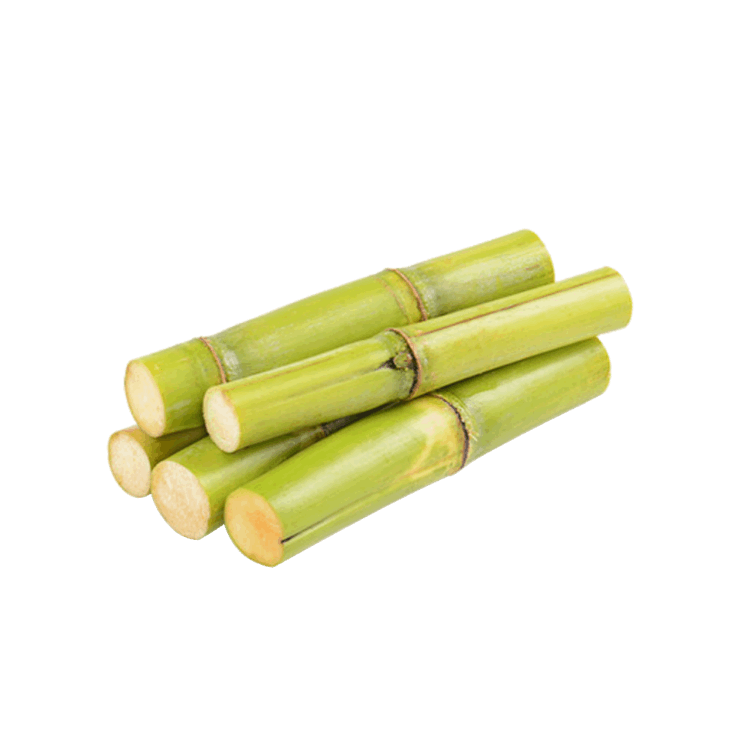 Infographic Style
Contents Here
Get a modern PowerPoint  Presentation that is beautifully designed. Easy to change colors, photos and Text. You can simply impress your audience and add a unique zing and appeal to your Presentations.
Content  Here
Content  Here
Content  Here
You can simply impress your audience and add a unique zing and appeal to your Presentations.
You can simply impress your audience and add a unique zing and appeal to your Presentations.
You can simply impress your audience and add a unique zing and appeal to your Presentations.
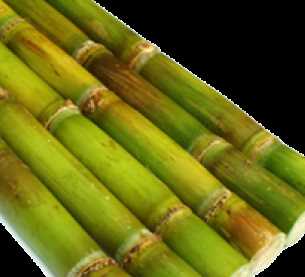 AWESOME
PRESENTATION
Content  Here
Content  Here
Content  Here
Content  Here
You can simply impress your audience and add a unique zing and appeal to your Presentations.
You can simply impress your audience and add a unique zing and appeal to your Presentations.
You can simply impress your audience and add a unique zing and appeal to your Presentations.
You can simply impress your audience and add a unique zing and appeal to your Presentations.
1
2
3
4
[Speaker Notes: slidesppt.net]
Infographic Style
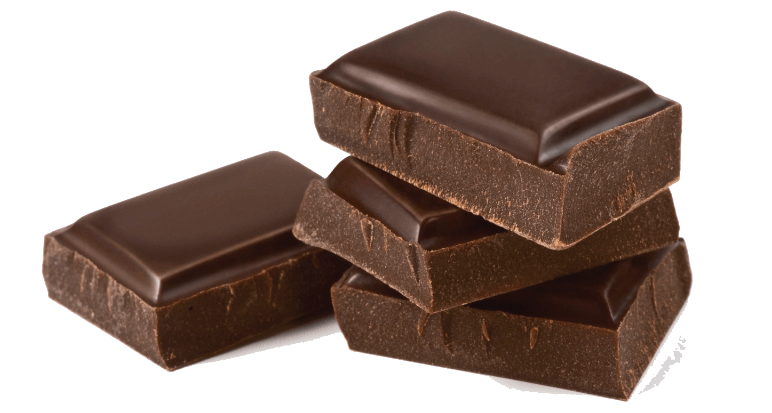 Your Text  Here
Your Text  Here
Your Text  Here
You can simply impress your audience and add a unique zing and appeal to your Presentations. Easy to change colors, photos and Text.
You can simply impress your audience and add a unique zing and appeal to your Presentations. Easy to change colors, photos and Text.
You can simply impress your audience and add a unique zing and appeal to your Presentations. Easy to change colors, photos and Text.
Infographic Style
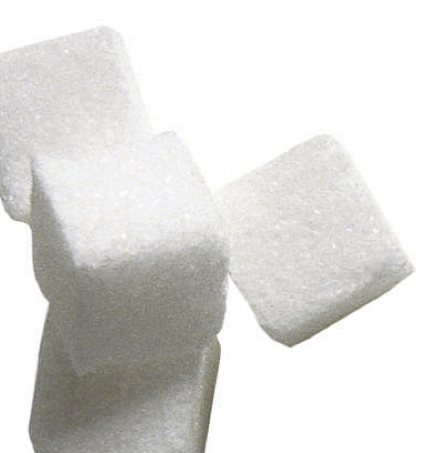 Contents Here
Get a modern PowerPoint  Presentation that is beautifully designed. Easy to change colors, photos and Text. You can simply impress your audience and add a unique zing and appeal to your Presentations.
Content  Here
Content  Here
Content  Here
Content  Here
You can simply impress your audience and add a unique zing and appeal to your Presentations.
You can simply impress your audience and add a unique zing and appeal to your Presentations.
You can simply impress your audience and add a unique zing and appeal to your Presentations.
You can simply impress your audience and add a unique zing and appeal to your Presentations.
[Speaker Notes: slidesppt.net]
You can simply impress your audience and add a unique zing and appeal to your Presentations. Get a modern PowerPoint  Presentation that is beautifully designed. I hope and I believe that this Template will your Time, Money and Reputation. Easy to change colors, photos and Text
ALLPPT Layout Clean Text Slide for your Presentation
Food Portfolio Presentation
We Create
Professional Presentation
Get a modern PowerPoint  Presentation that is beautifully designed.  Easy to change colors, photos and Text. You can simply impress your audience and add a unique zing and appeal to your Presentations. Get a modern PowerPoint  Presentation that is beautifully designed. You can simply impress your audience and add a unique zing and appeal to your Presentations.
[Speaker Notes: slidesppt.net]
Infographic Style
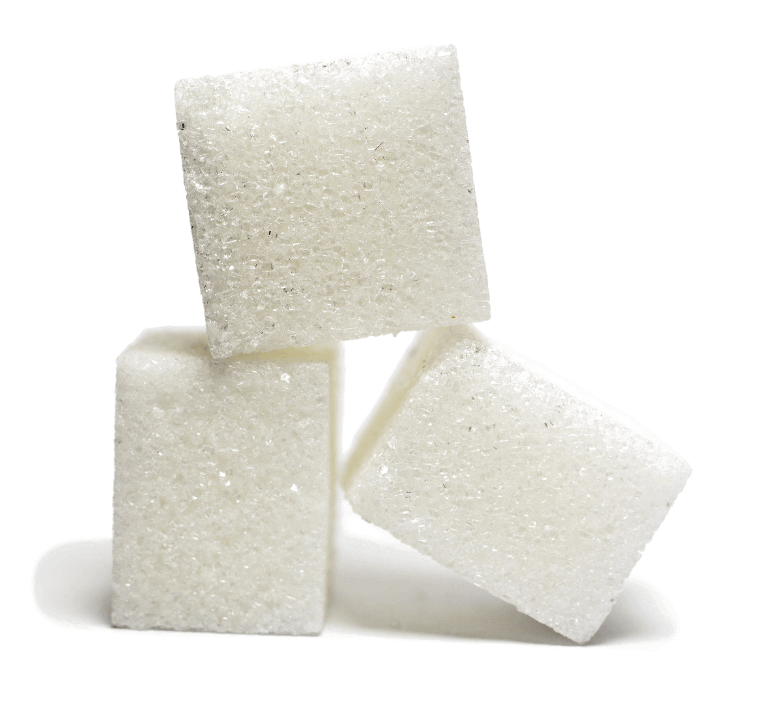 $35
Portfolio  Designed
Portfolio  Designed
Portfolio  Designed
You can simply impress your audience and add a unique zing and appeal to your Presentations. Easy to change colors, photos and Text.
You can simply impress your audience and add a unique zing and appeal to your Presentations. Easy to change colors, photos and Text.
You can simply impress your audience and add a unique zing and appeal to your Presentations. Easy to change colors, photos and Text.
DINNER SPECIAL
$75
$90
[Speaker Notes: slidesppt.net]
We Create Professional Presentation Designed
We Create Quality 
Professional PPT Presentation
I hope and I believe that this Template will your Time, Money and Reputation. Easy to change colors, photos and Text. You can simply impress your audience and add a unique zing and appeal to your Presentations. I hope and I believe that this Template will your Time, Money and Reputation. Get a modern PowerPoint  Presentation that is beautifully designed.
We Create
Professional Presentation
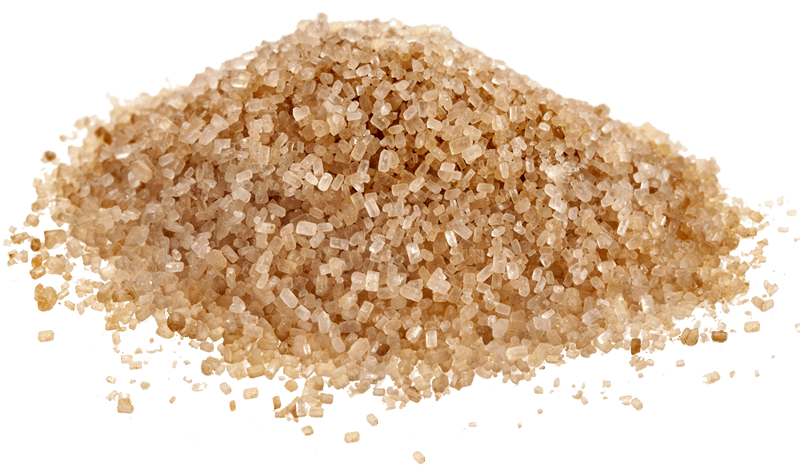 20%
We Create Quality Professional 
PPT Presentation
SALE OFF
You can simply impress your audience and add a unique zing and appeal to your Presentations. Easy to change colors, photos and Text.
[Speaker Notes: slidesppt.net]
Infographic Style
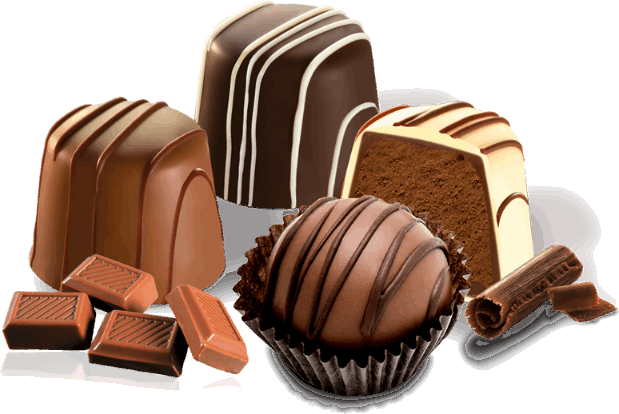 Content  Here
Content  Here
Content  Here
You can simply impress your audience and add a unique zing and appeal to your Presentations.
You can simply impress your audience and add a unique zing and appeal to your Presentations.
You can simply impress your audience and add a unique zing and appeal to your Presentations.
Awesome
Presentation
[Speaker Notes: slidesppt.net]
AWESOME
PRESENTATION
RESTAURANT
Portfolio  Designed
You can simply impress your audience and add a unique zing and appeal to your Presentations. I hope and I believe that this Template will your Time, Money and Reputation. Get a modern PowerPoint  Presentation that is beautifully designed.

Get a modern PowerPoint  Presentation that is beautifully designed.
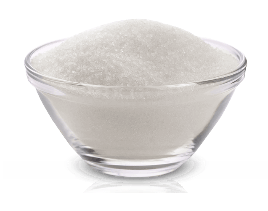 We Create Quality 
Professional PPT Presentation
ALLPPT Layout
Clean Text Slide for your Presentation
[Speaker Notes: slidesppt.net]
Easy to change colors.
Easy to change colors.
Column
Powerpoint Presentation
Get a modern PowerPoint  Presentation that is beautifully designed.  Easy to change colors, photos and Text. You can simply impress your audience and add a unique zing and appeal to your Presentations. Get a modern PowerPoint  Presentation that is beautifully designed. Easy to change colors, photos and Text. 

You can simply impress your audience and add a unique zing and appeal to your Presentations. You can simply impress your audience and add a unique zing and appeal to your Presentations. Get a modern PowerPoint  Presentation that is beautifully designed. Easy to change colors, photos and Text. You can simply impress your audience and add a unique zing and appeal to your Presentations. 

Get a modern PowerPoint  Presentation that is beautifully designed.
Get a modern PowerPoint  Presentation that is beautifully designed.  Easy to change colors, photos and Text. You can simply impress your audience and add a unique zing and appeal to your Presentations. Get a modern PowerPoint  Presentation that is beautifully designed. Easy to change colors, photos and Text. 

You can simply impress your audience and add a unique zing and appeal to your Presentations. You can simply impress your audience and add a unique zing and appeal to your Presentations. Get a modern PowerPoint  Presentation that is beautifully designed. Easy to change colors, photos and Text. You can simply impress your audience and add a unique zing and appeal to your Presentations. 

Get a modern PowerPoint  Presentation that is beautifully designed.
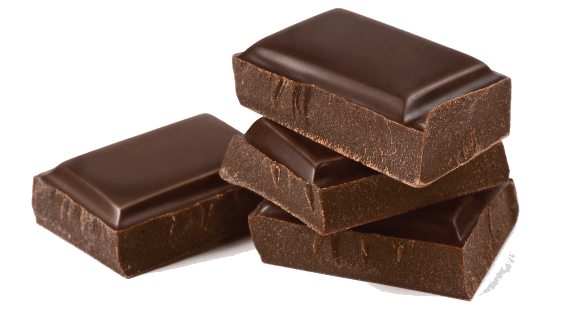 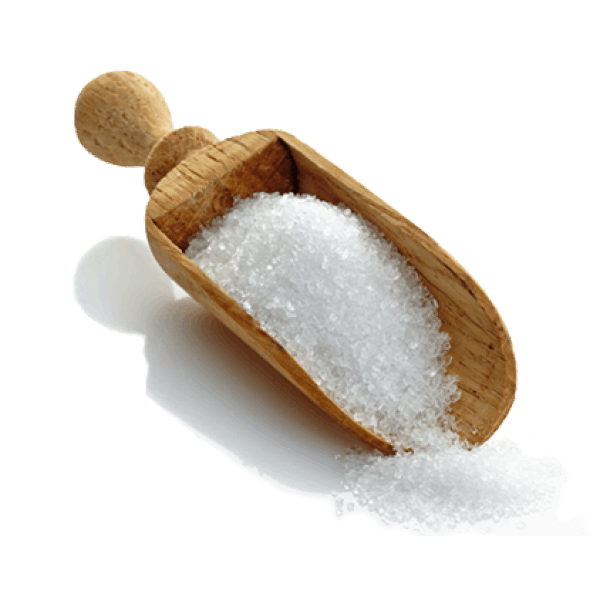 Thank you
slidesppt.net
[Speaker Notes: slidesppt.net]
Instructions for use
In order to use this template, you must credit Slidesppt by keeping the thank you slide.
What you are allowed to do :
Use our templates for personal or educational presentations or printouts.
Edit and customize our templates for your own needs.
Link a page to a presentation template on your website or blog.
What you are not allowed to do :
Republish or redistribute our presentation templates, offline or online and even for free.
Offer Slidesppt templates (or a modified version of this Slidesppt Template) or include it in a database or any other product or service that offers downloadable images, icons or templates that may be subject to distribution or resale.
Useful links :
What you are allowed and not allowed to do: https://www.slidesppt.net/what-you-can-and-cannot-do-with-our-templates/  
Frequently Asked Questions: https://www.slidesppt.net/frequently-asked-questions/  
Tutorials and Tips: https://www.slidesppt.net/tutorials-and-tips/
FUENTE
ELABORADO POR : slidesppt.net
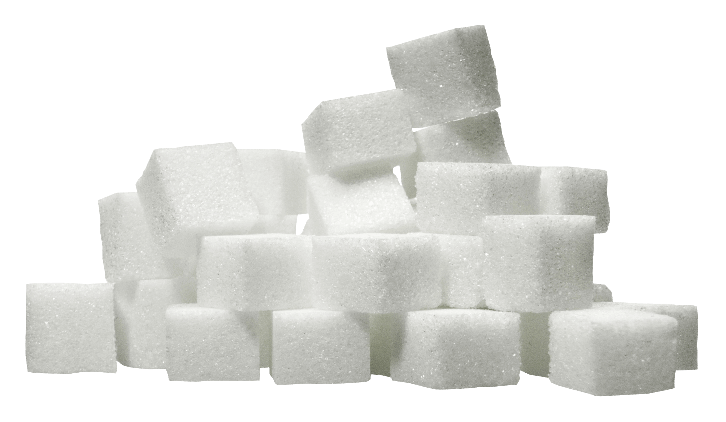 IMAGES :
unsplash.com
pexels.com
pngwing.com
FONTS :
Arial (Títulos)
TT Norms Bold
Calisto MT
slidesppt.net
[Speaker Notes: slidesppt.net]
RESOURCES
Fully Editable Icon Sets: A
[Speaker Notes: slidesppt.net]
Fully Editable Icon Sets: B
[Speaker Notes: slidesppt.net]
Fully Editable Icon Sets: C
[Speaker Notes: slidesppt.net]
Presentation template by
Slidesppt.net
You are free to use this presentation for educational, personal and work purposes under Creative Commons Attribution License. But, keep the credits slide or mention Slidesppt in your presentation. Visit slidesppt.net